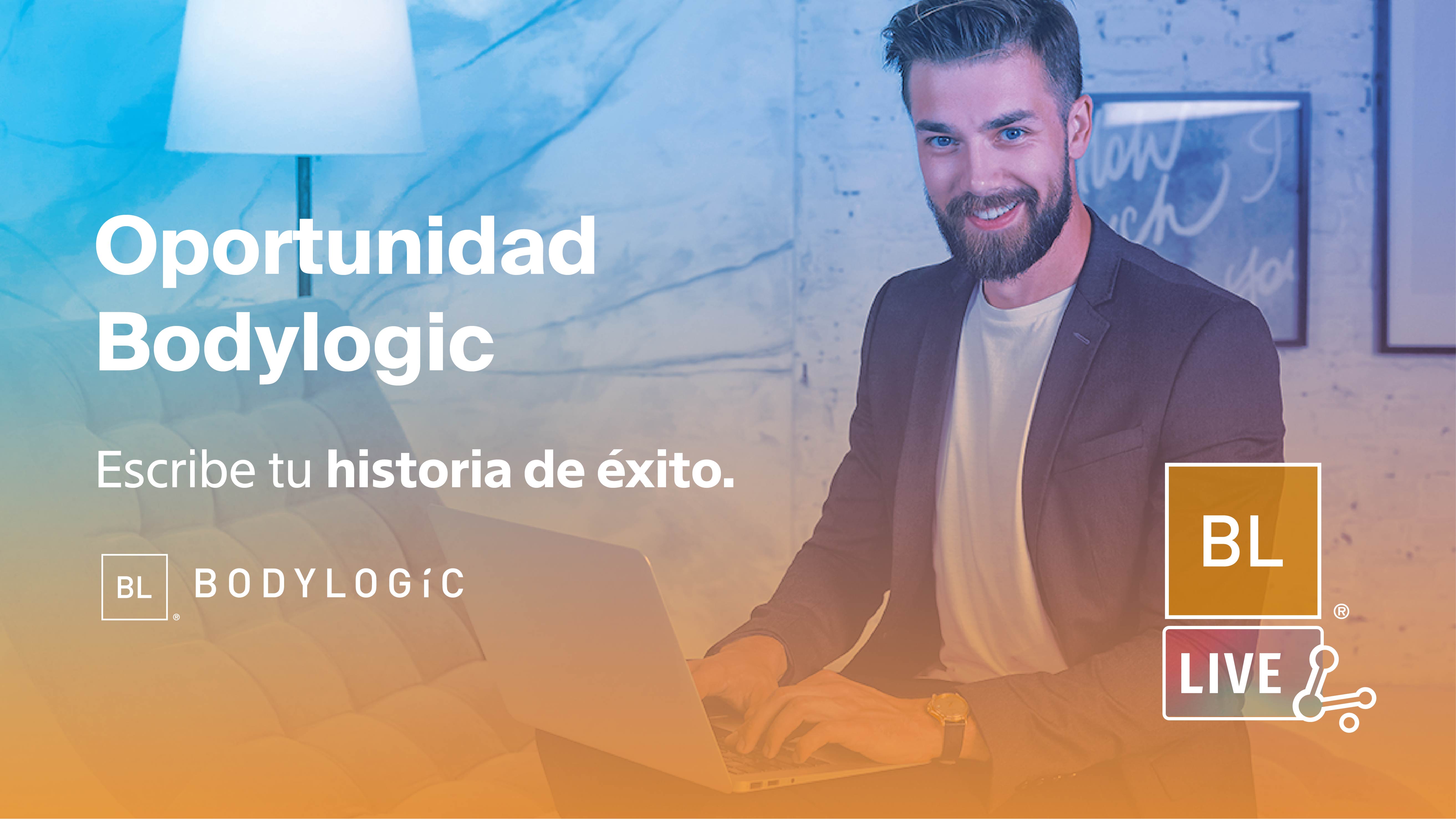 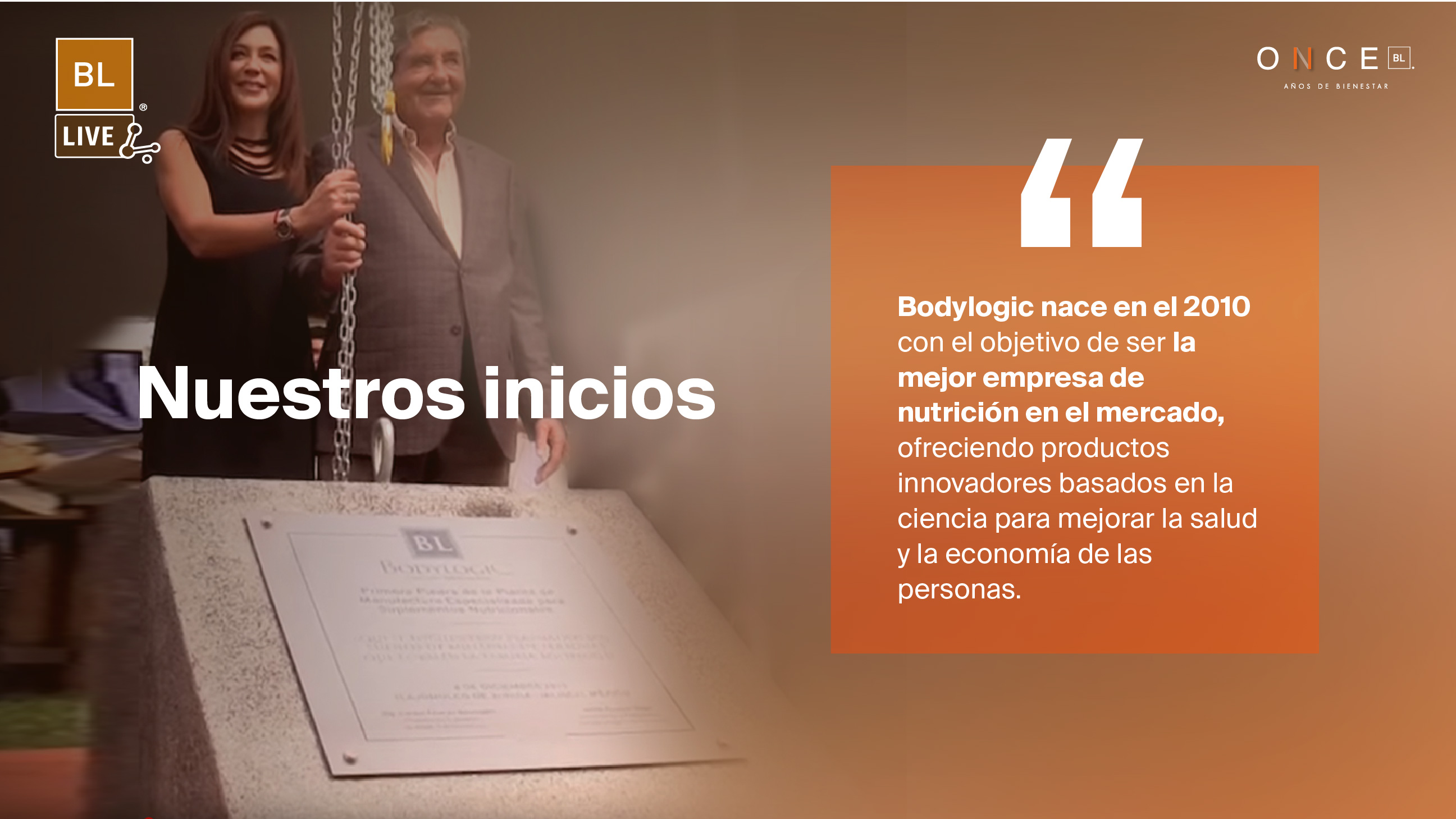 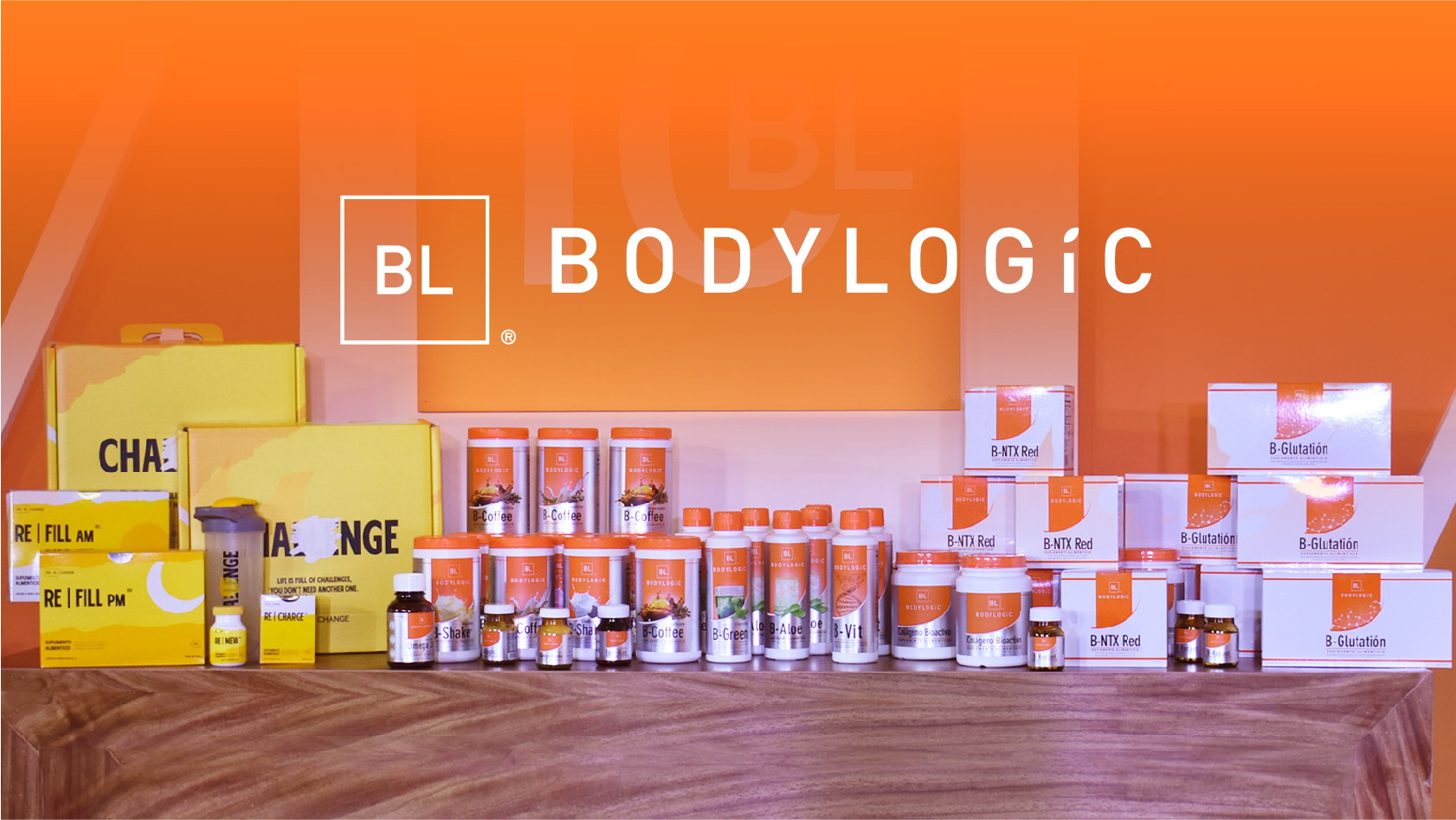 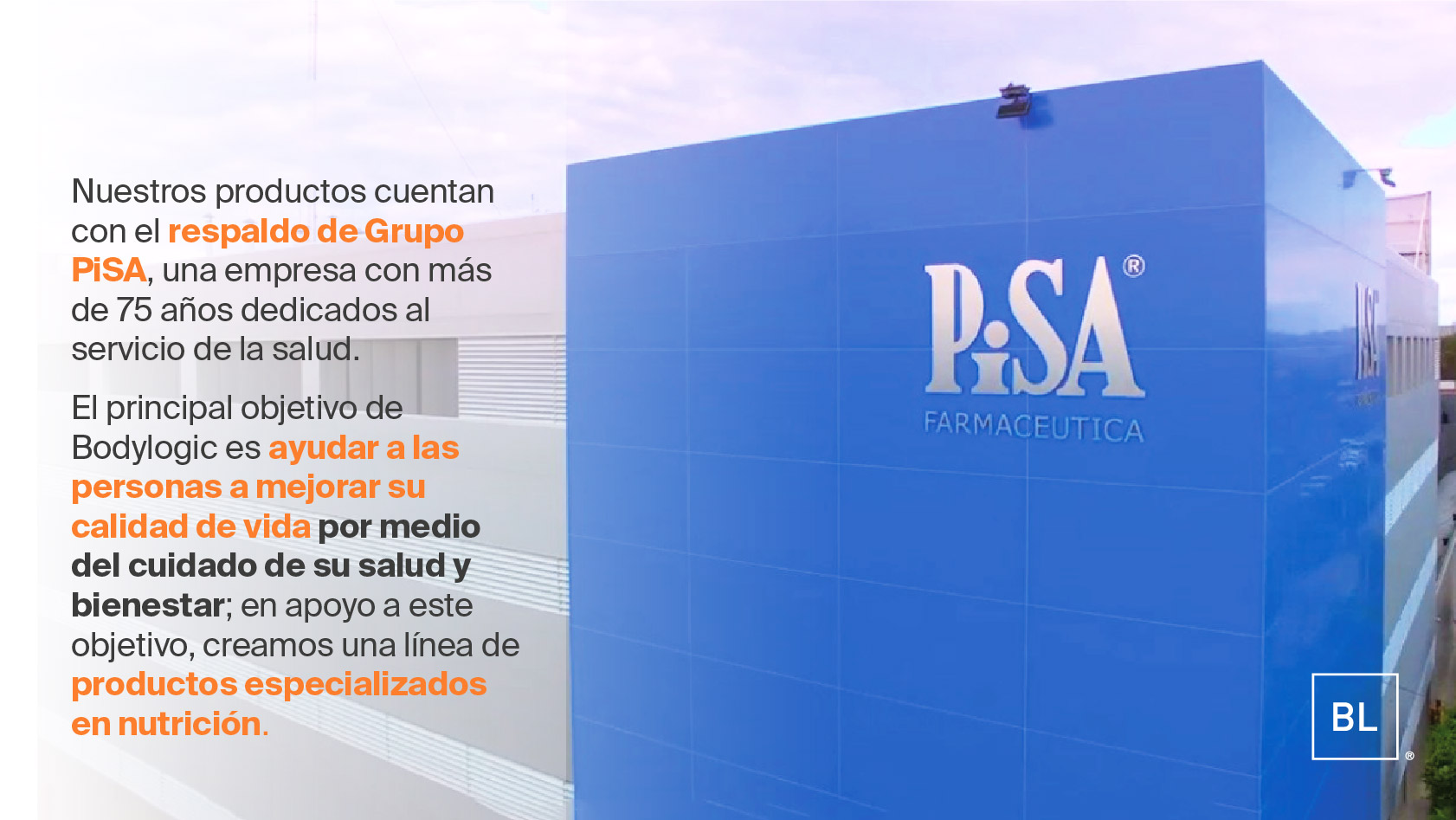 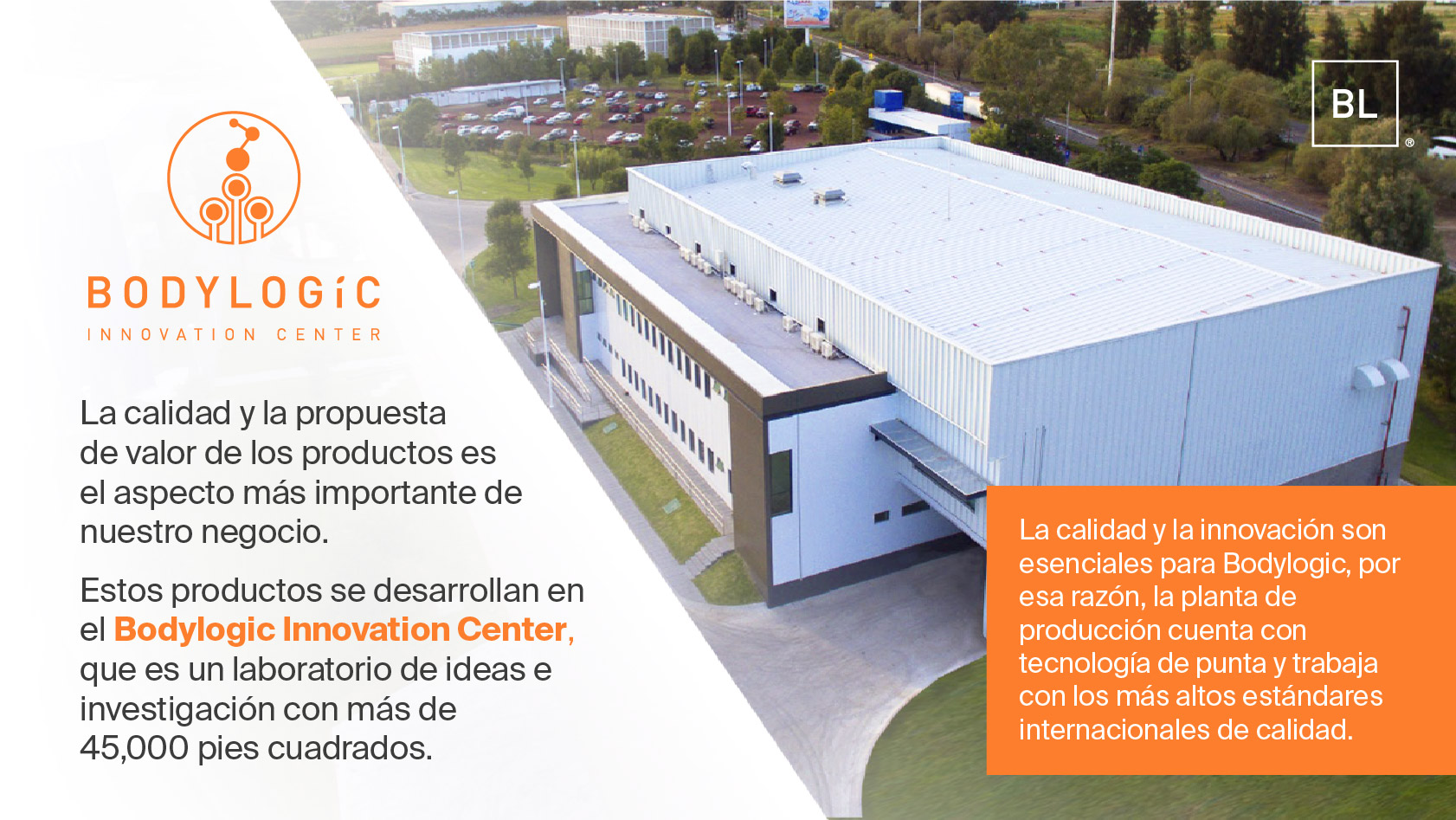 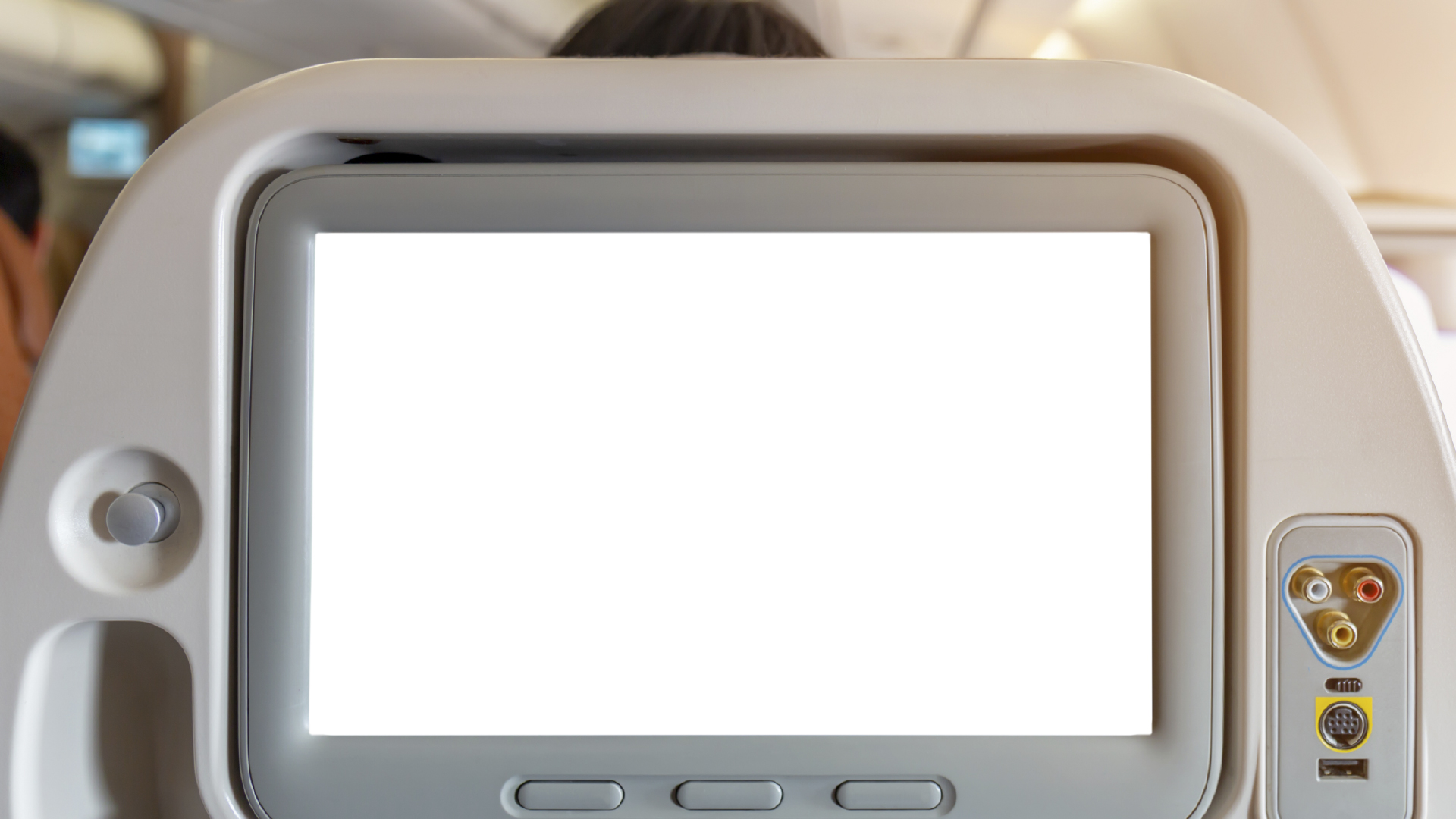 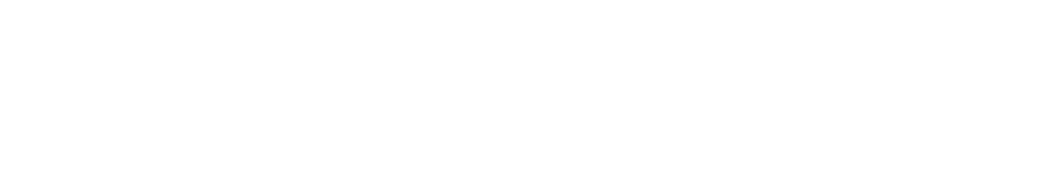 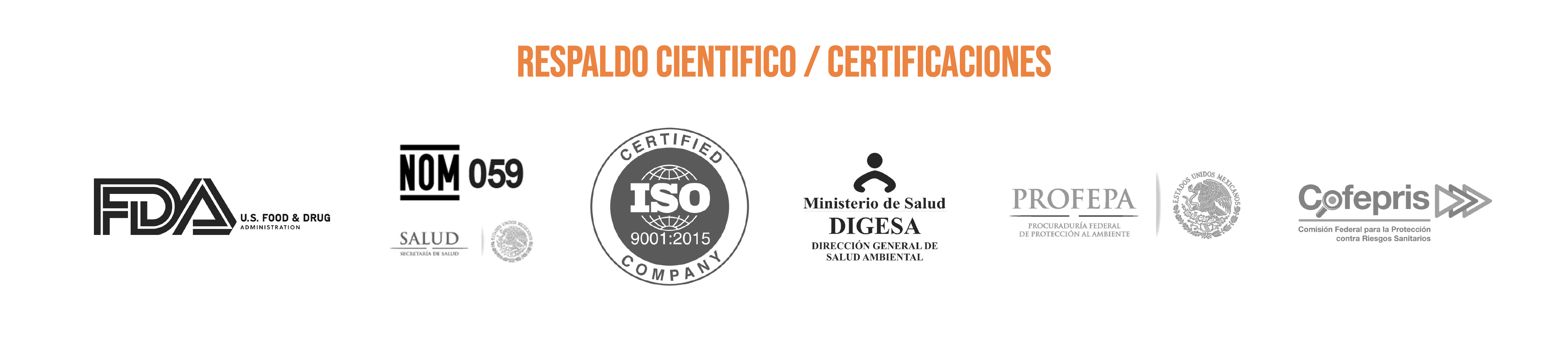 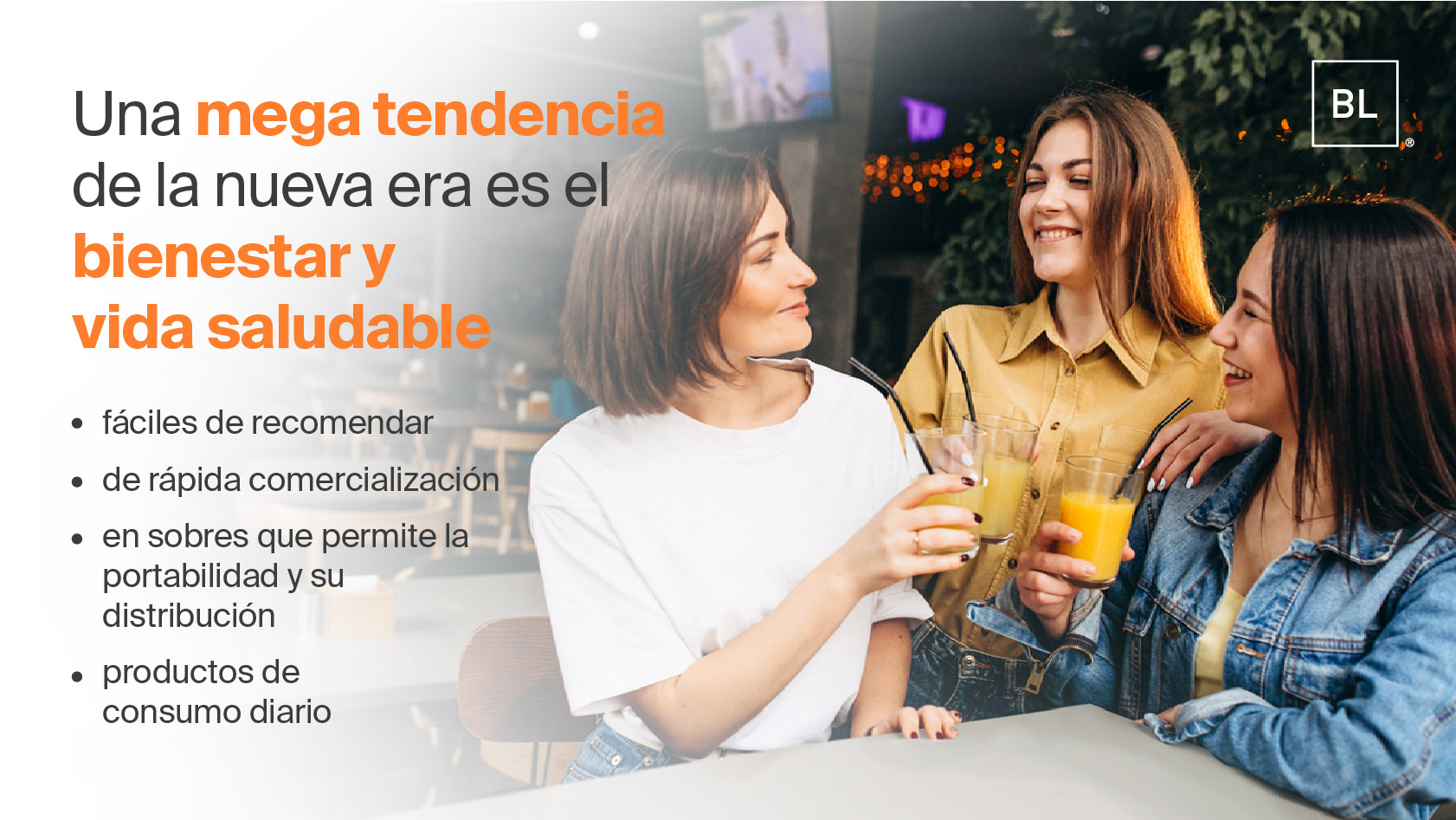 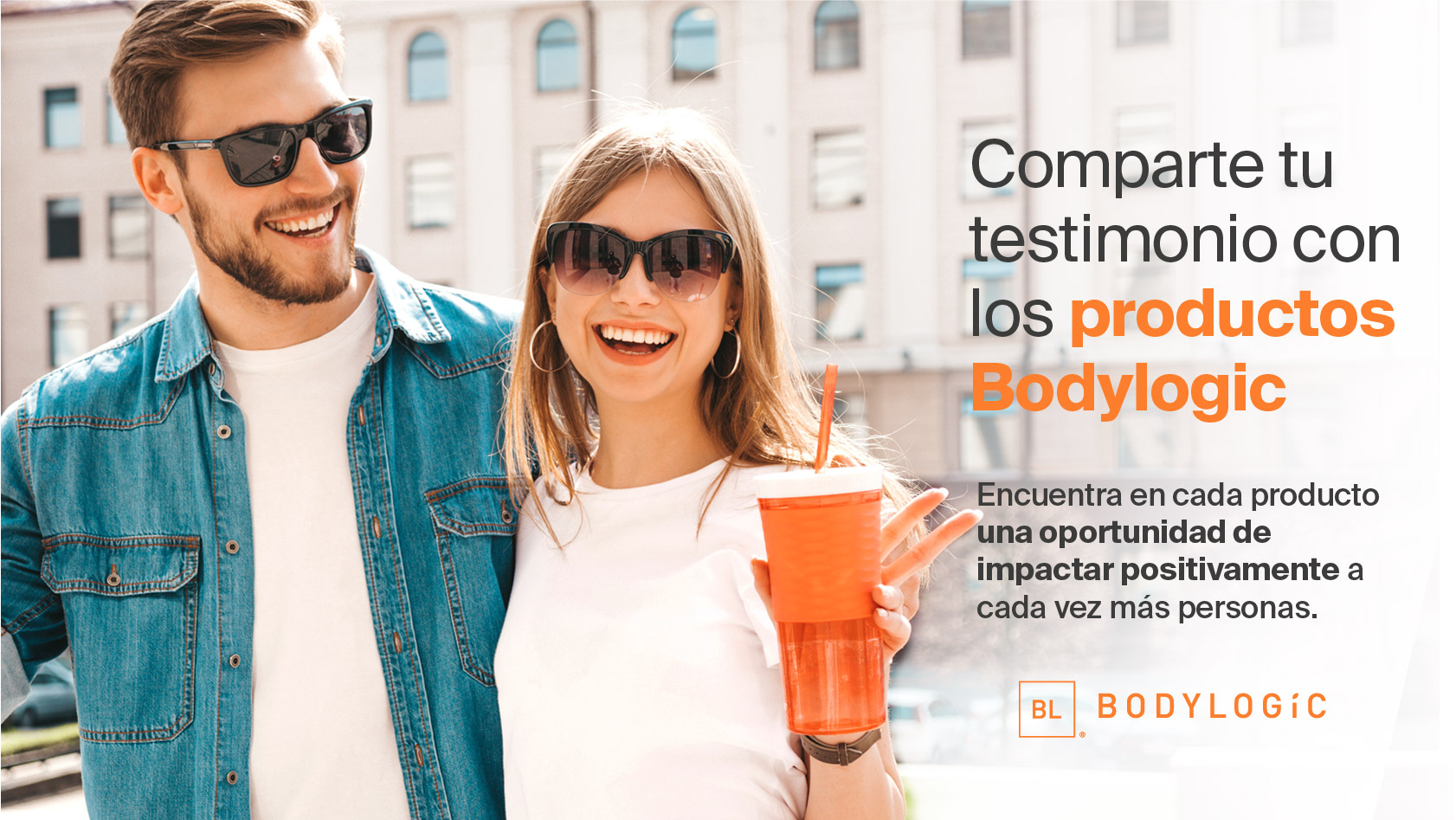 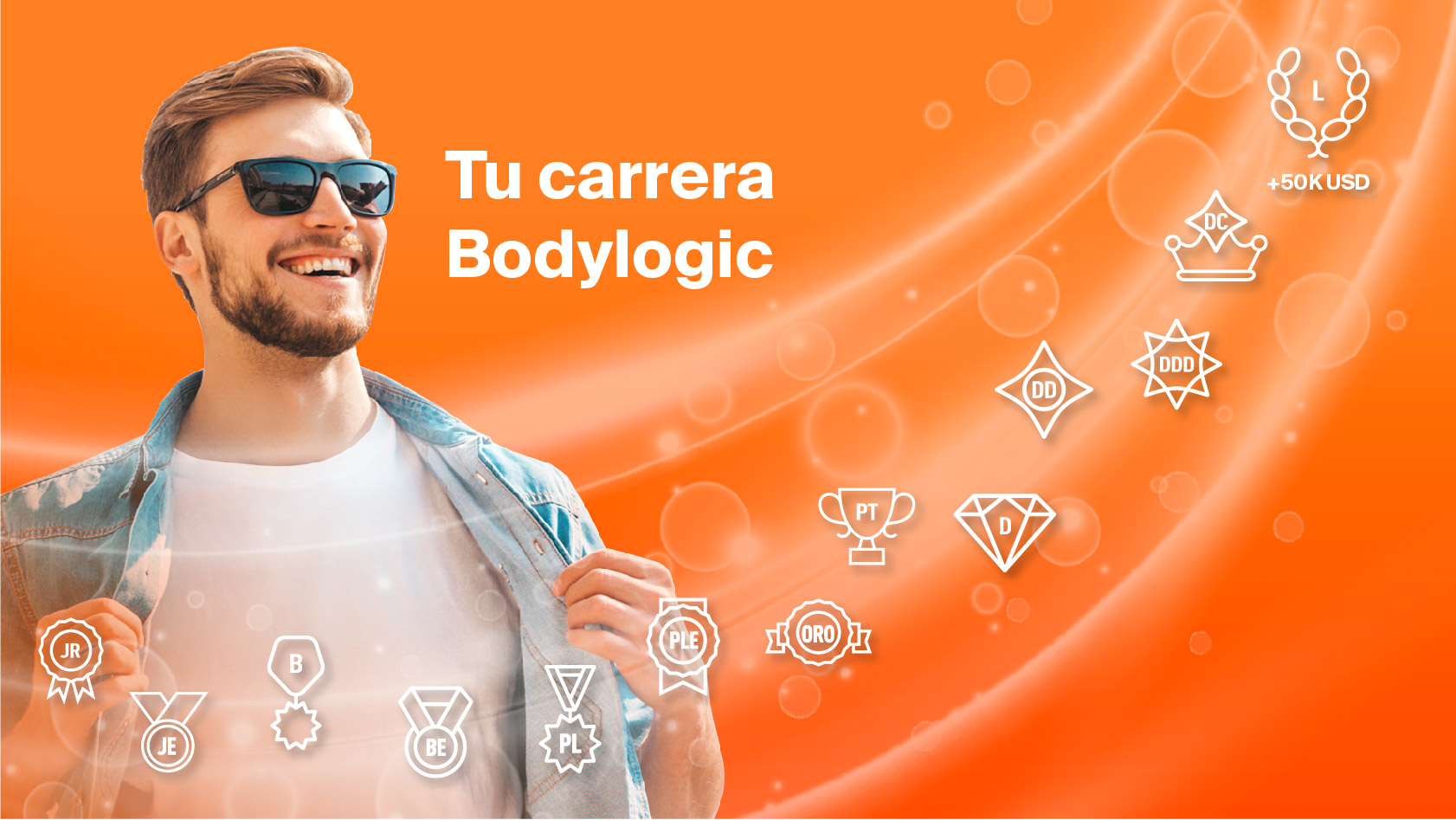 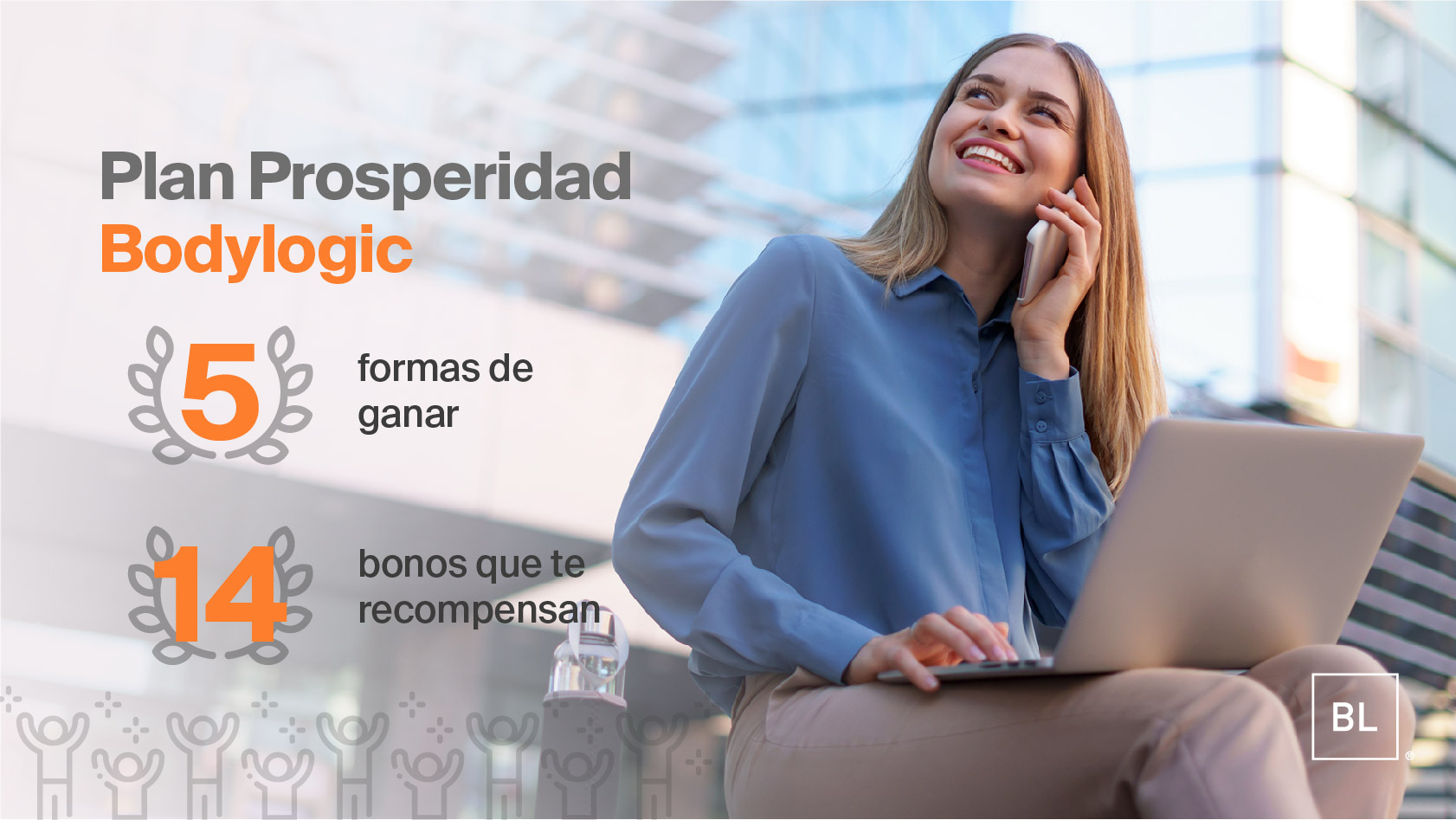 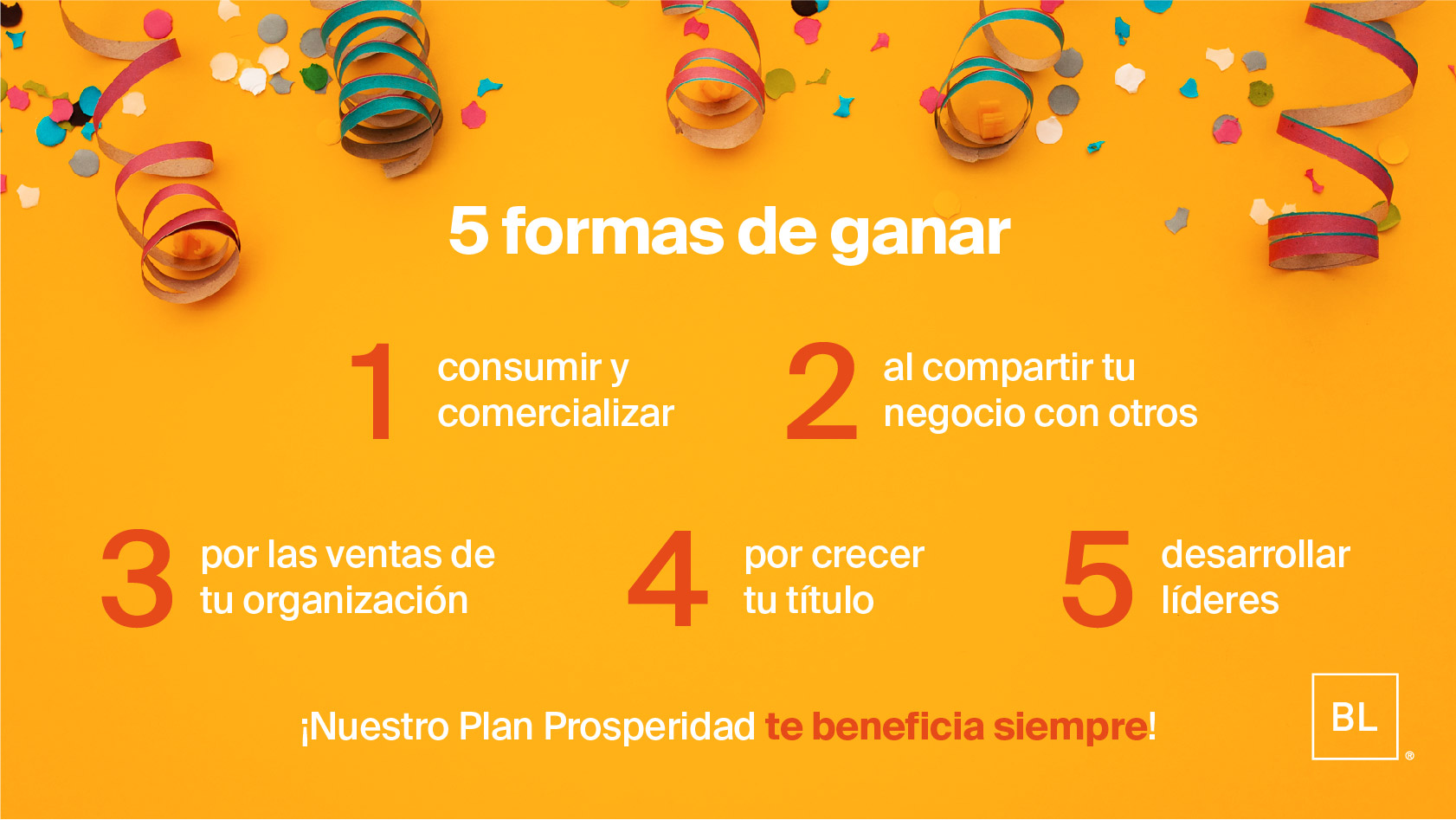 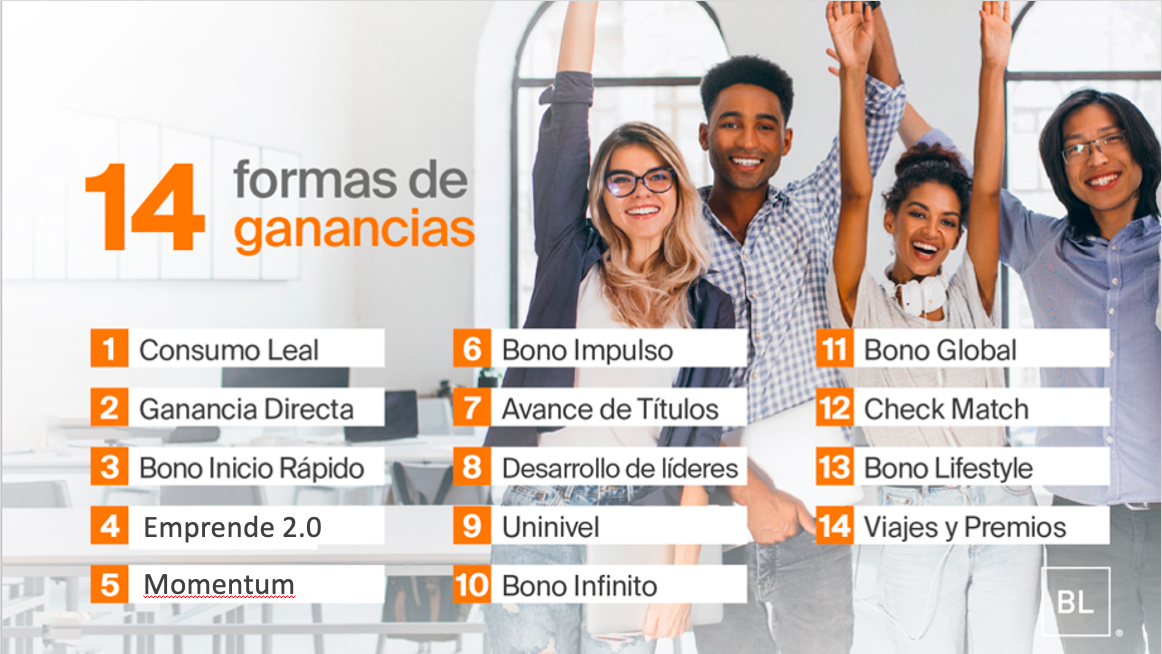 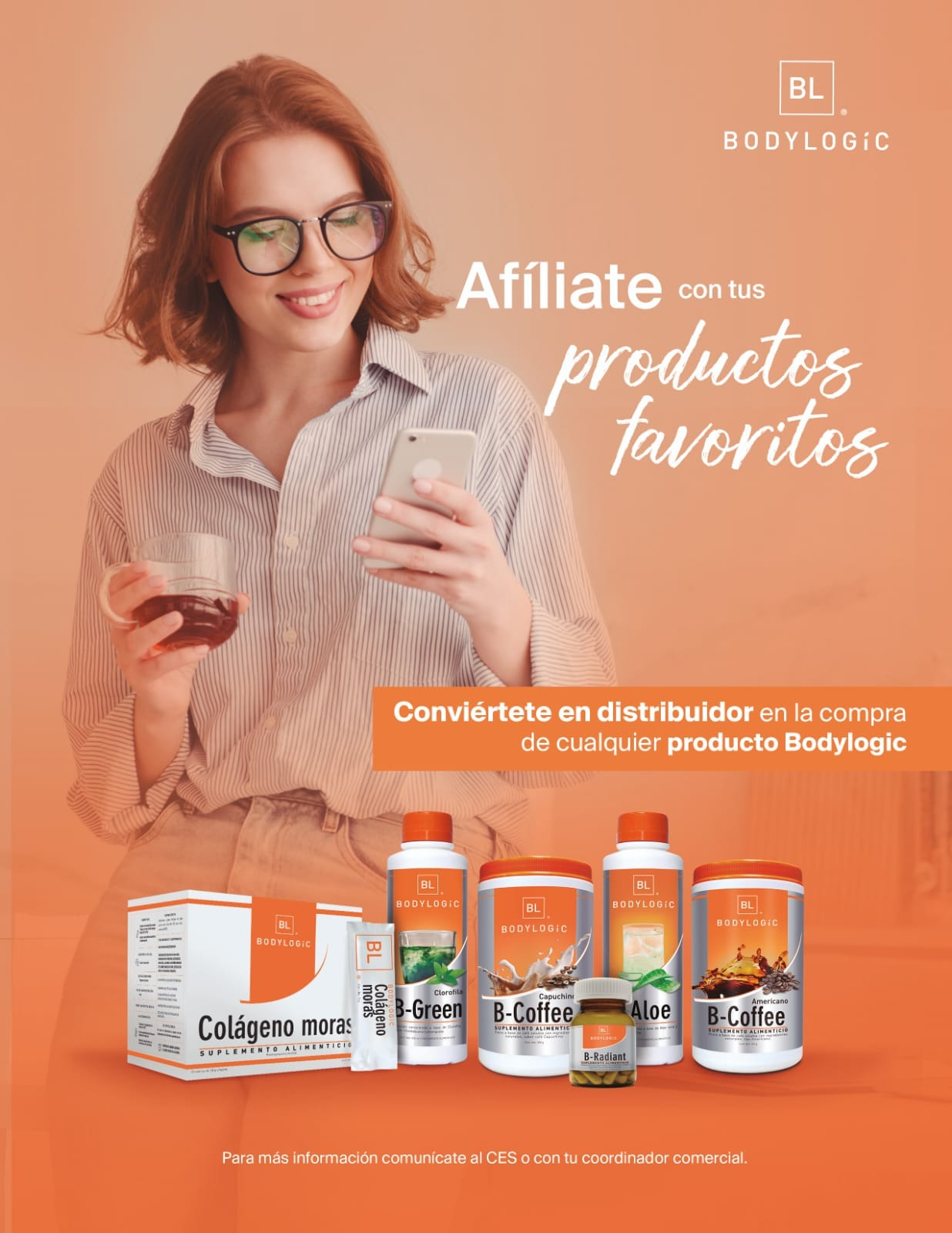 ☝️Tomen en cuenta esta nueva forma de afiliación!Recuerda que esta afiliación es configurable, Tú puedes escoger los productos que deseas llevarte! ☝️Recuerda también que para que tu nuevo dib se mantenga como distribuidor debe acumular 100 puntos en su mes de inscripción.O también afiliar a un distribuidor en su mes de inscripción.Vas a recibir el 12.5% de la primera compra de tu nuevo distribuidor, trata de que esta sea con mayor puntaje ☝️📈Recuerda que es importante poder llegar a los 150 puntos para que participe de los incentivos
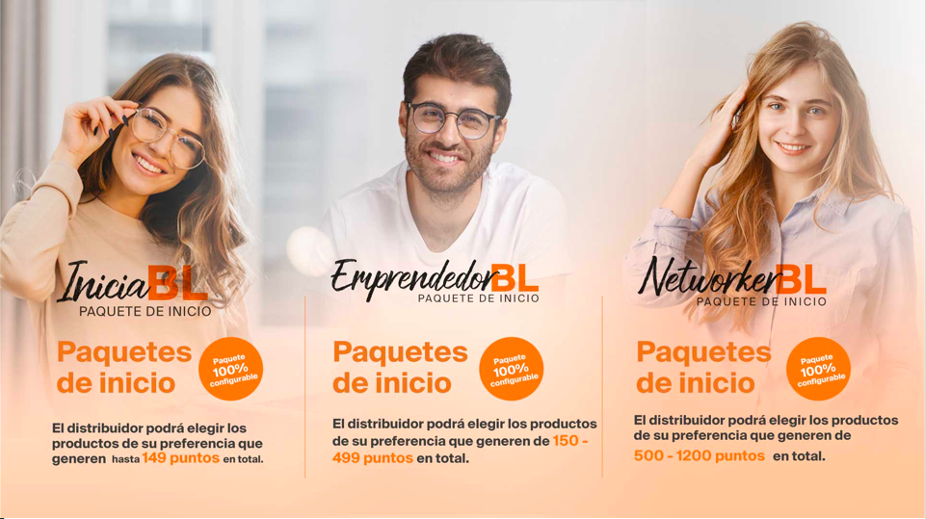 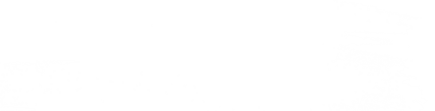 35%
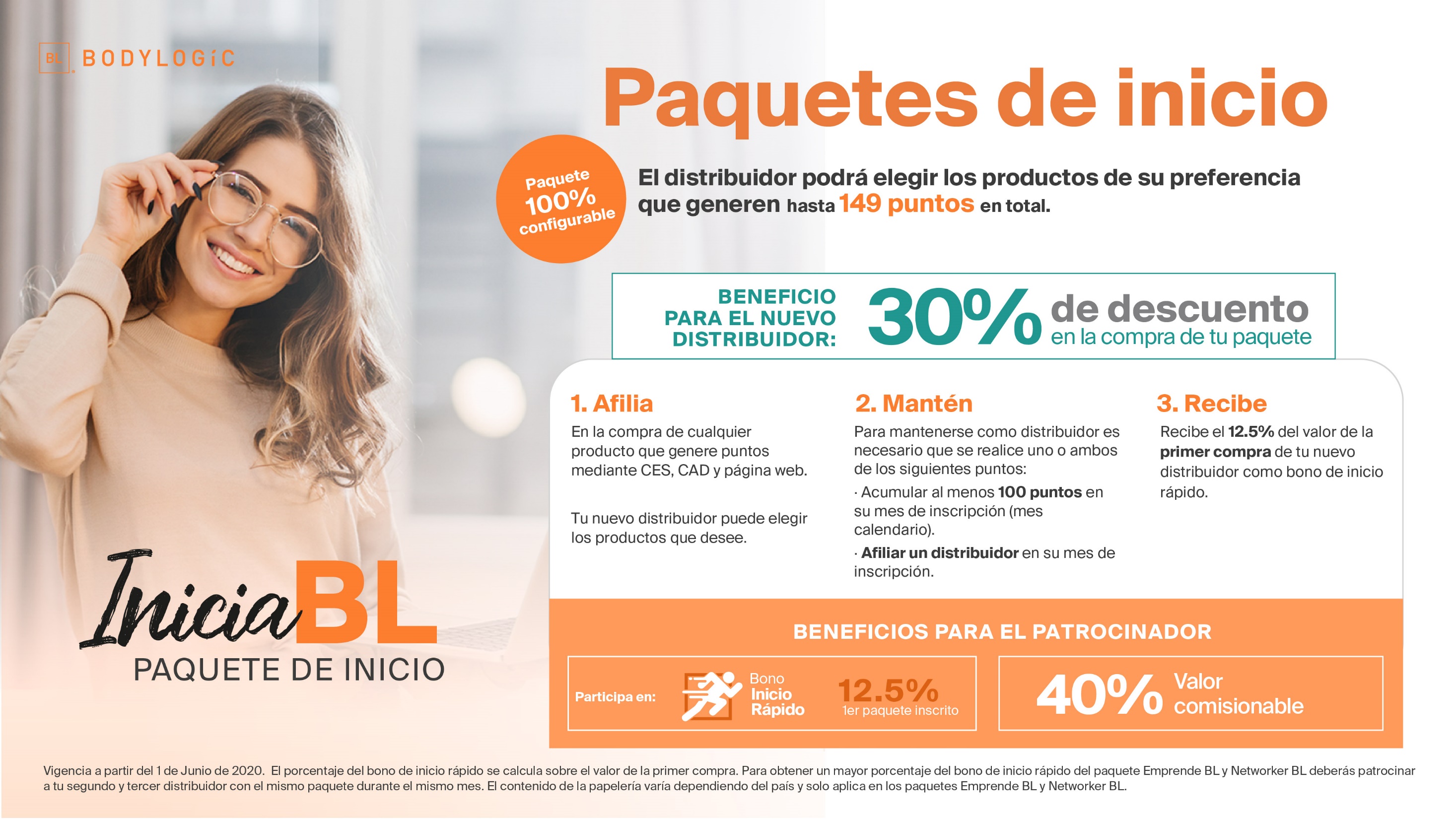 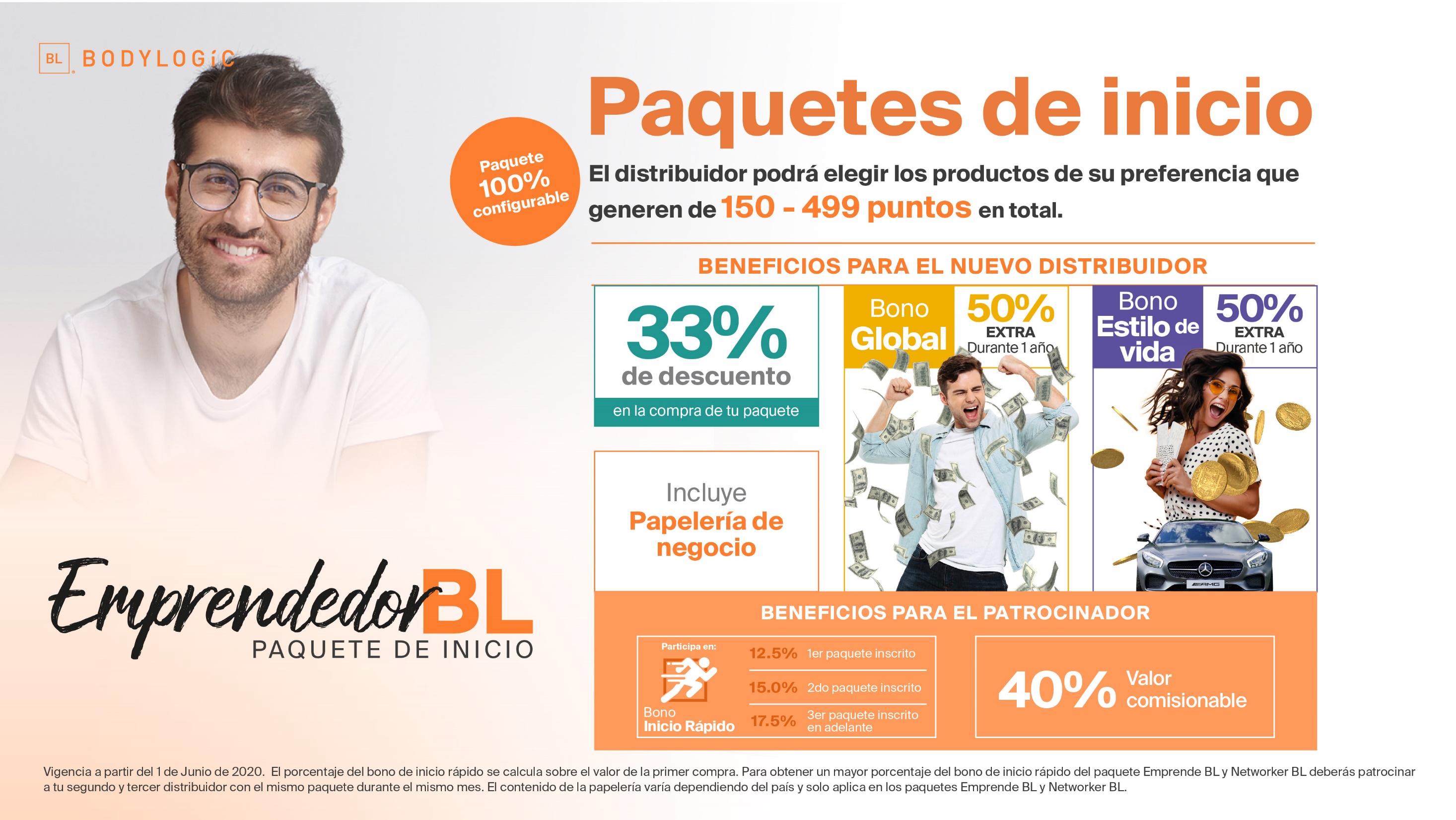 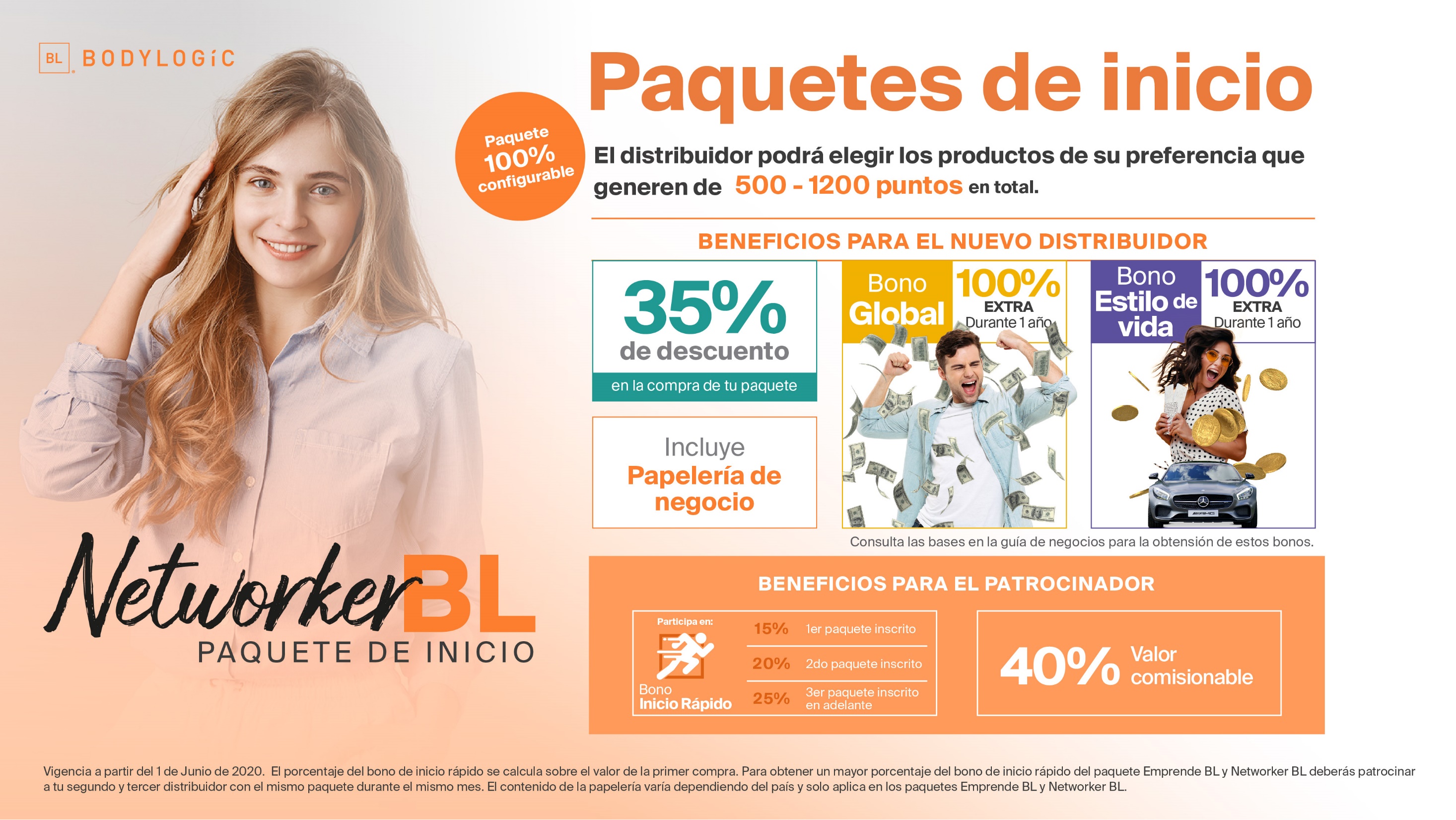 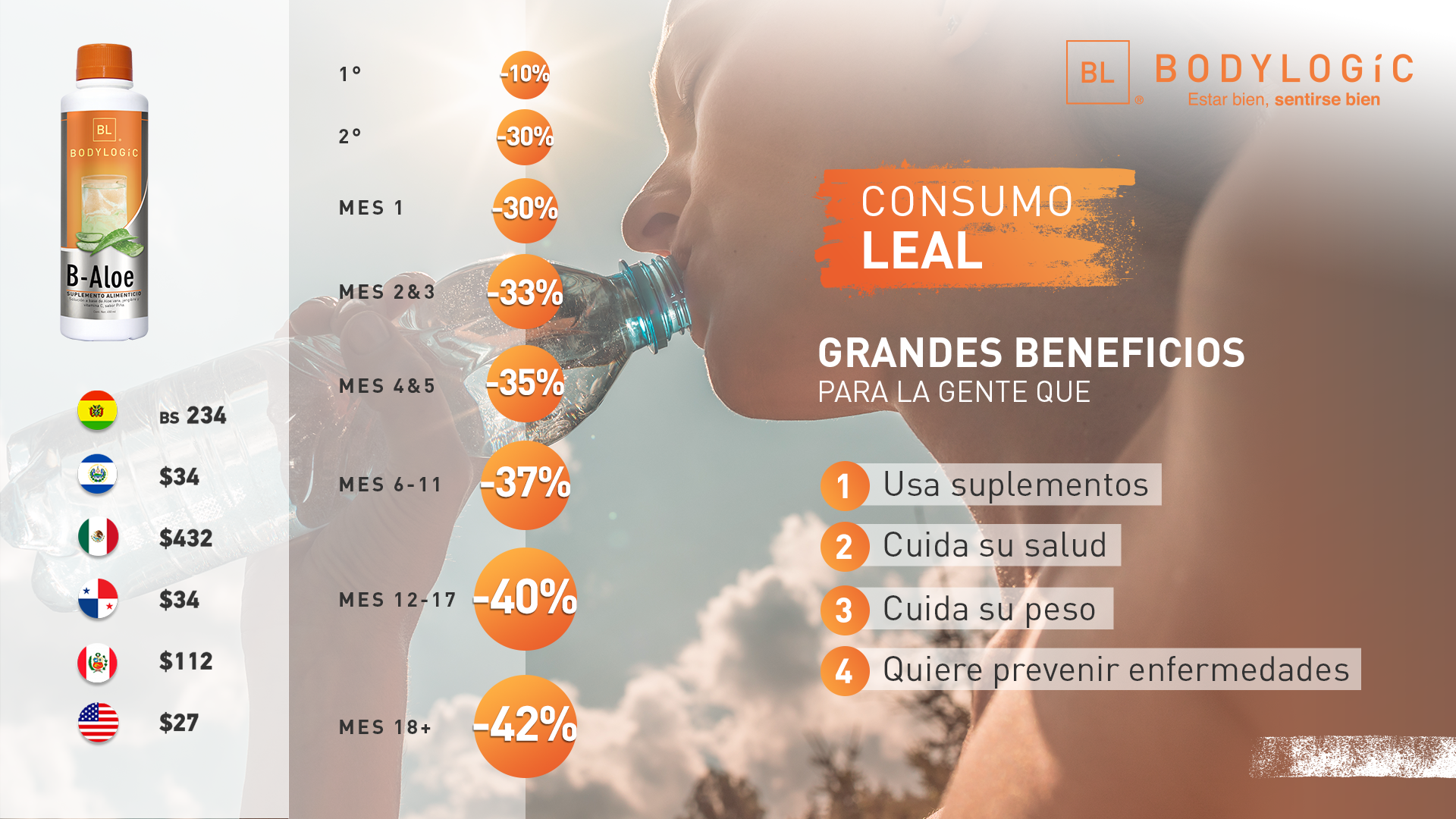 Cliente Pref.
Distribuidor
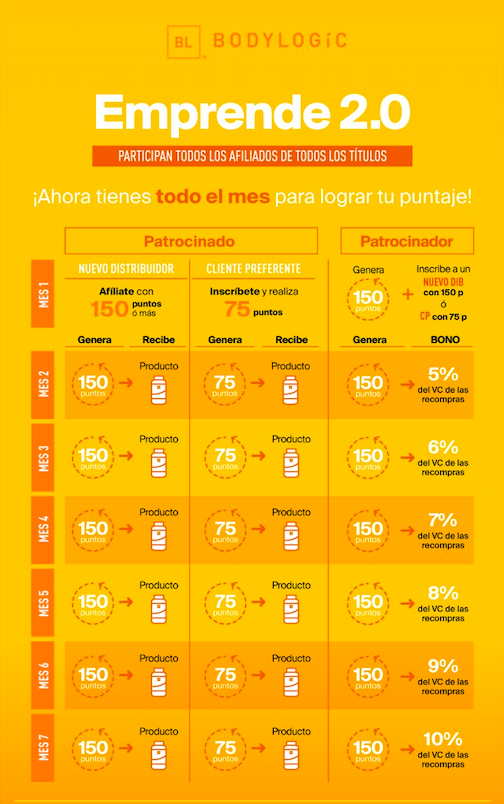 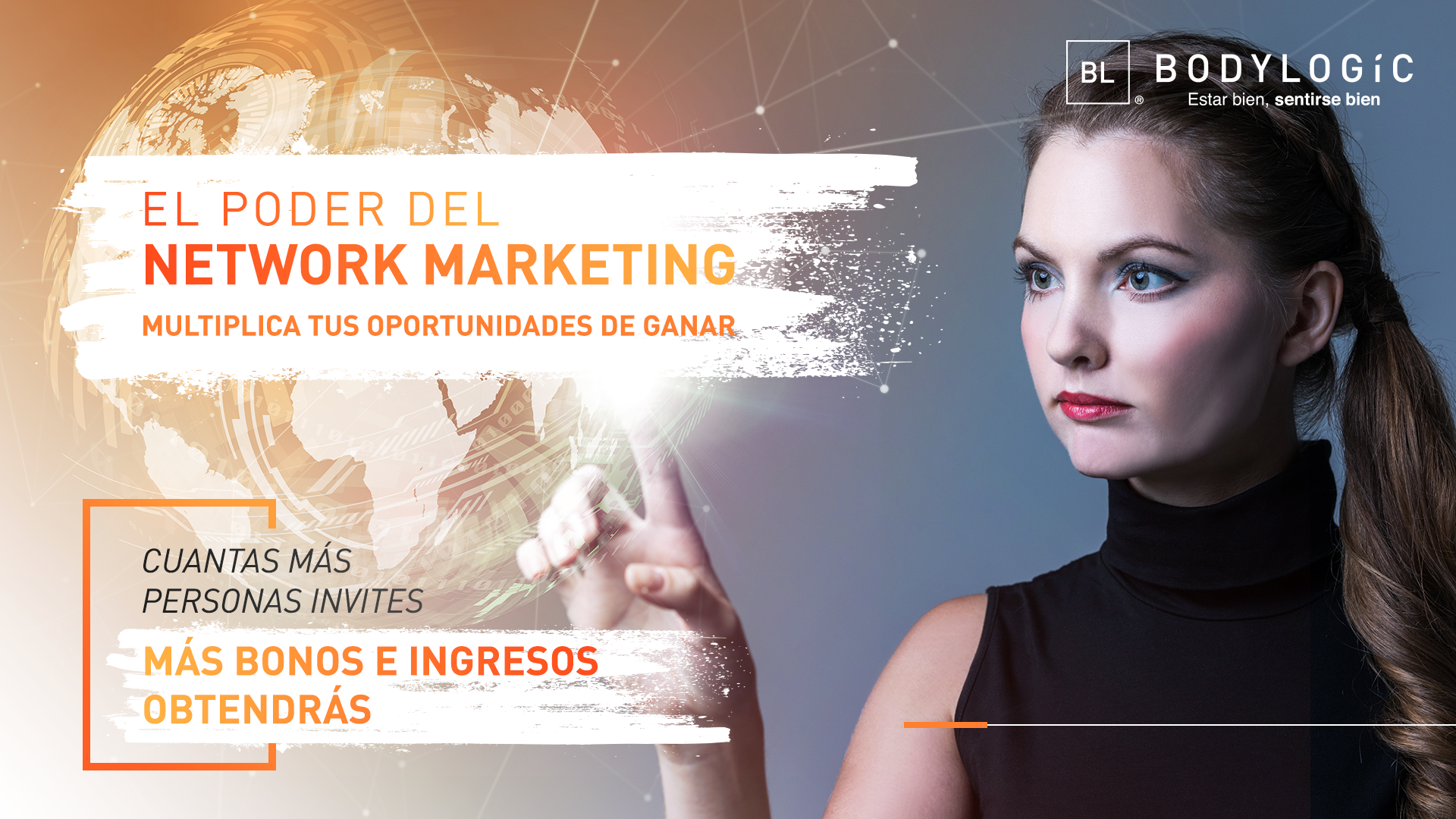 [Speaker Notes: Hablar de la industria, información del negocio MLM y lo que puedes lograr en BL]
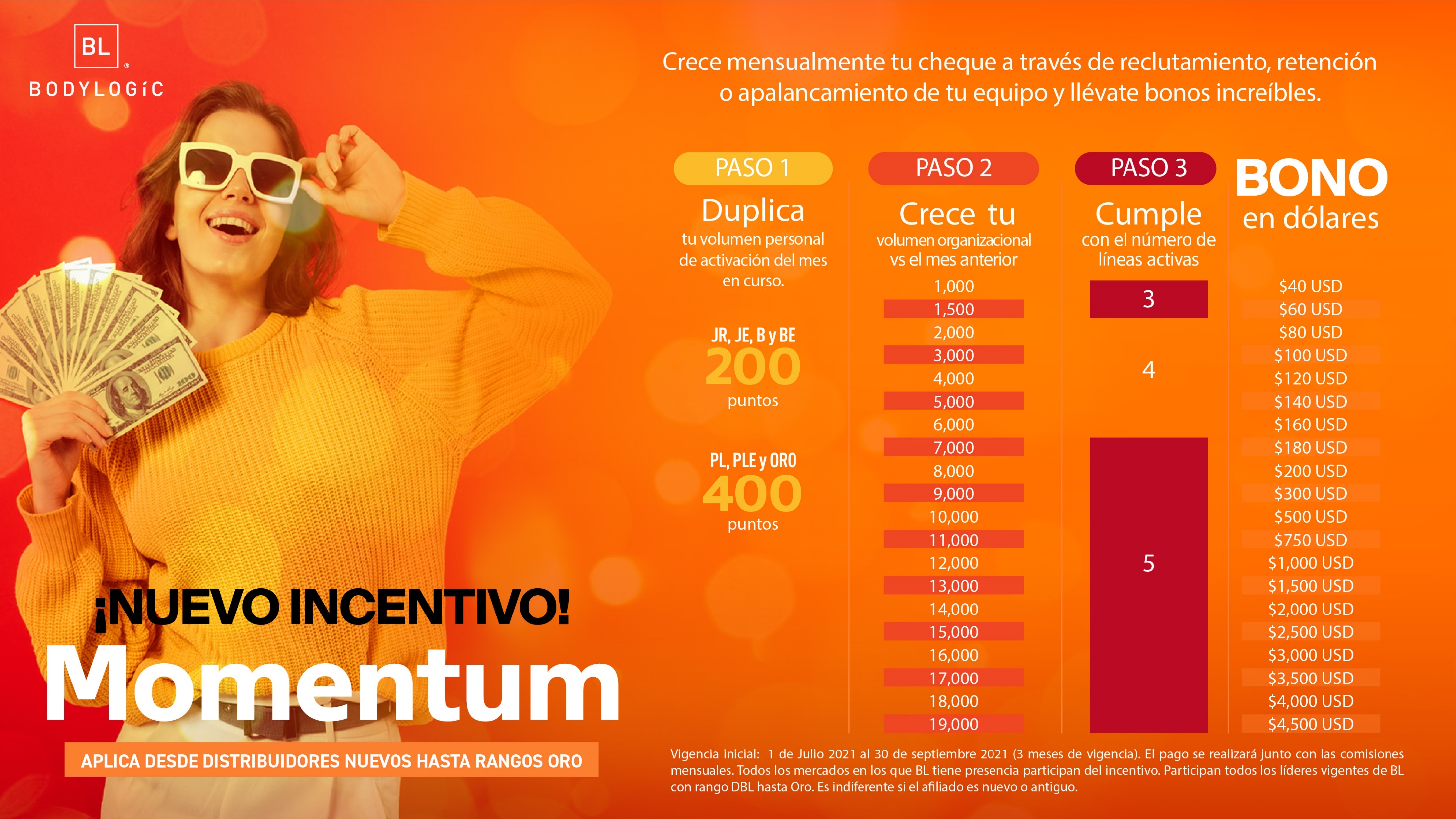 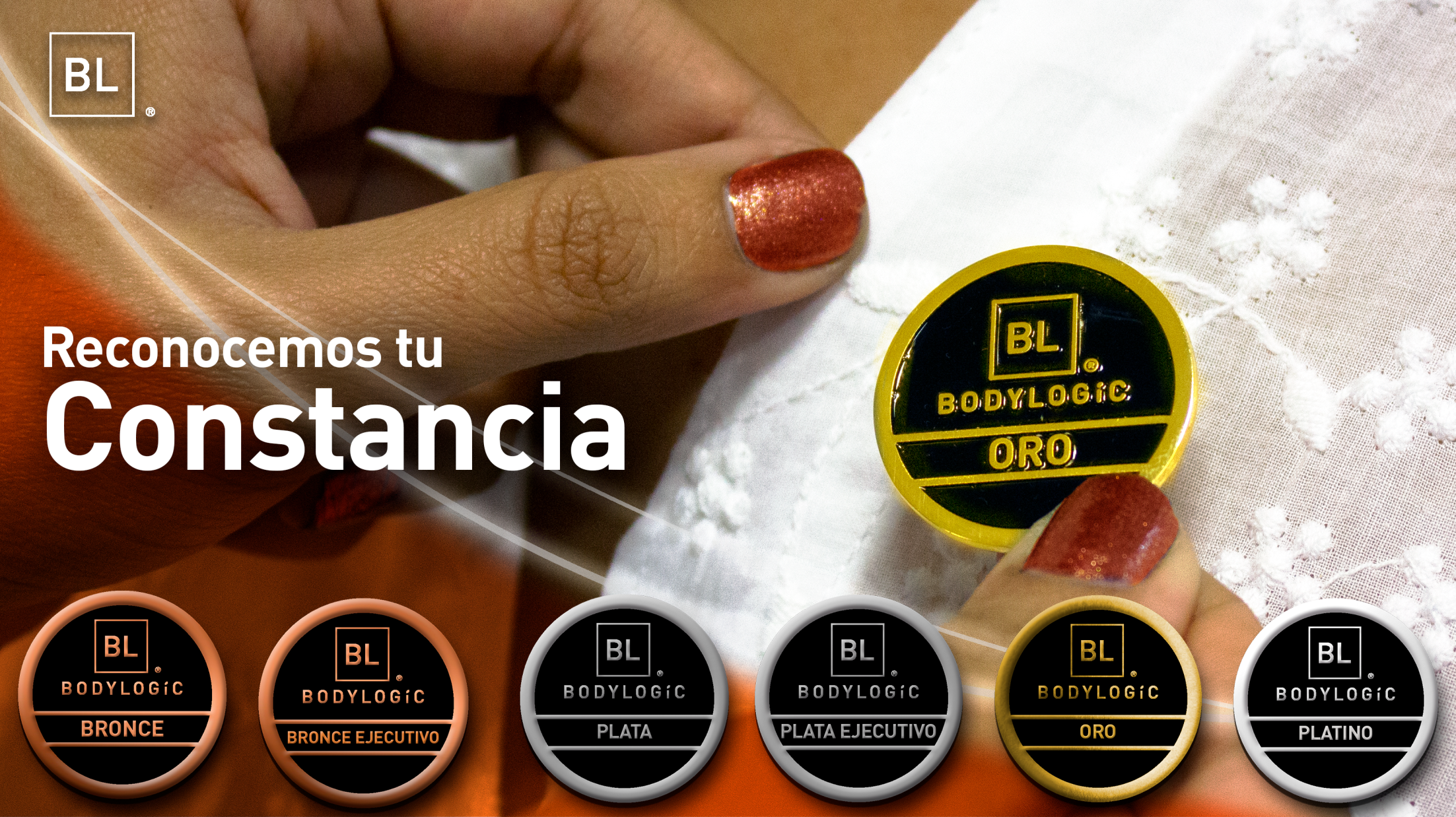 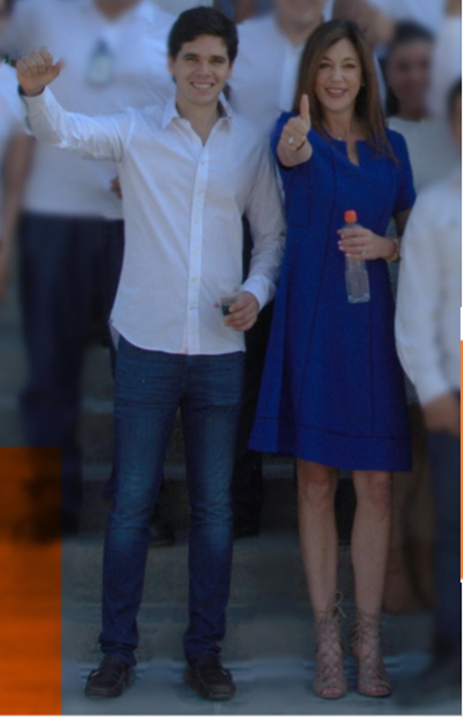 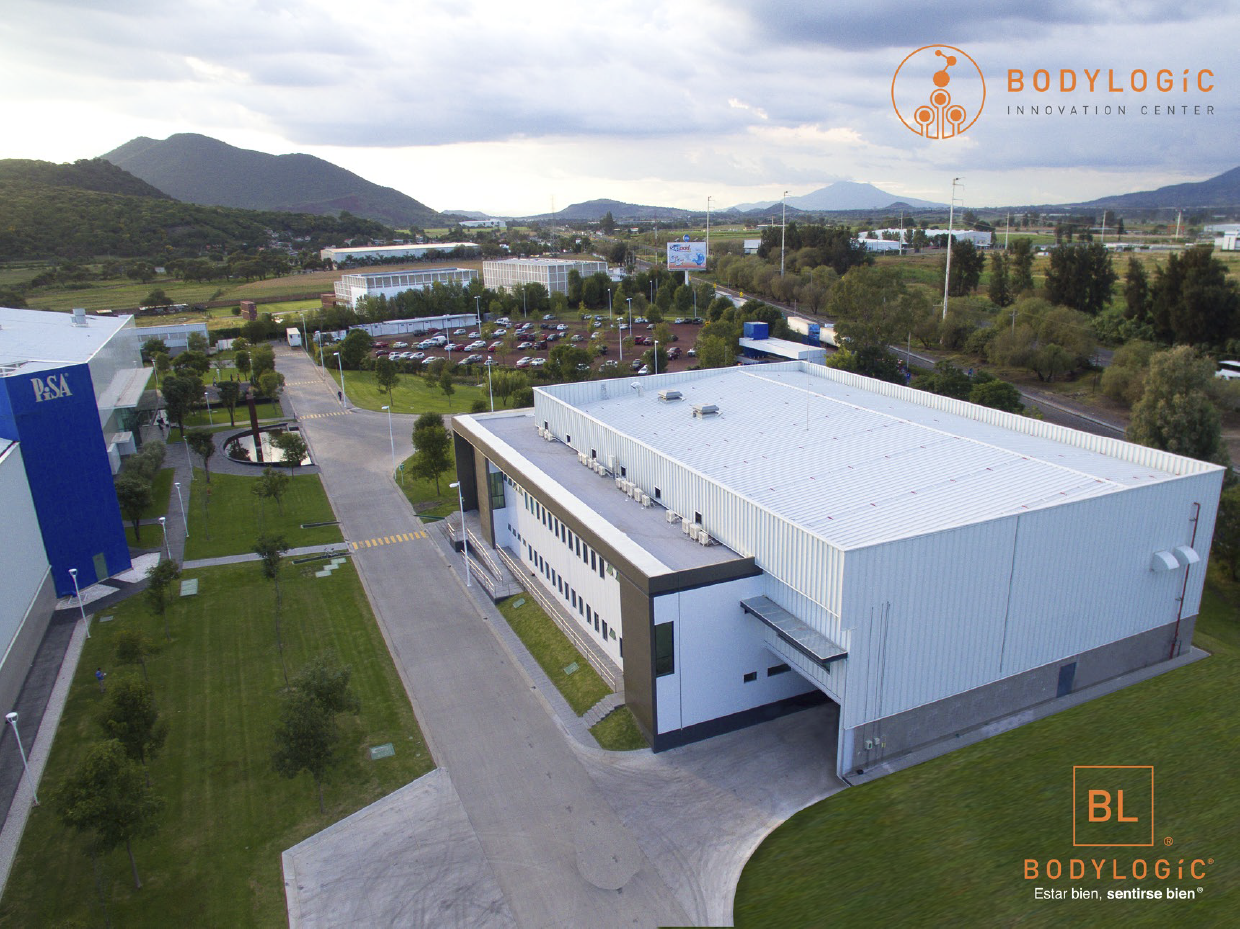 Nuestros lideres fundadores:

Stella Alvarez - Líder Fundadora.
Cristobal Garciarce- CEO-Fundador
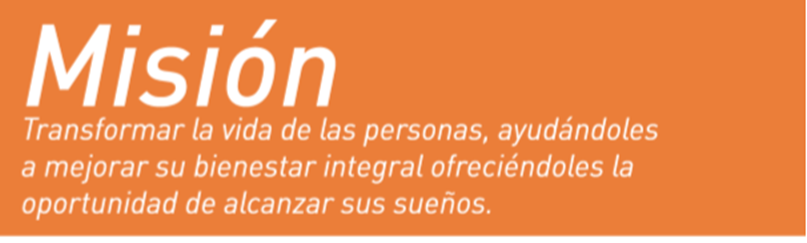 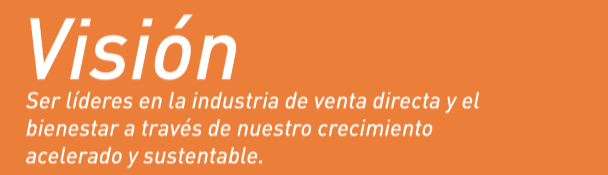 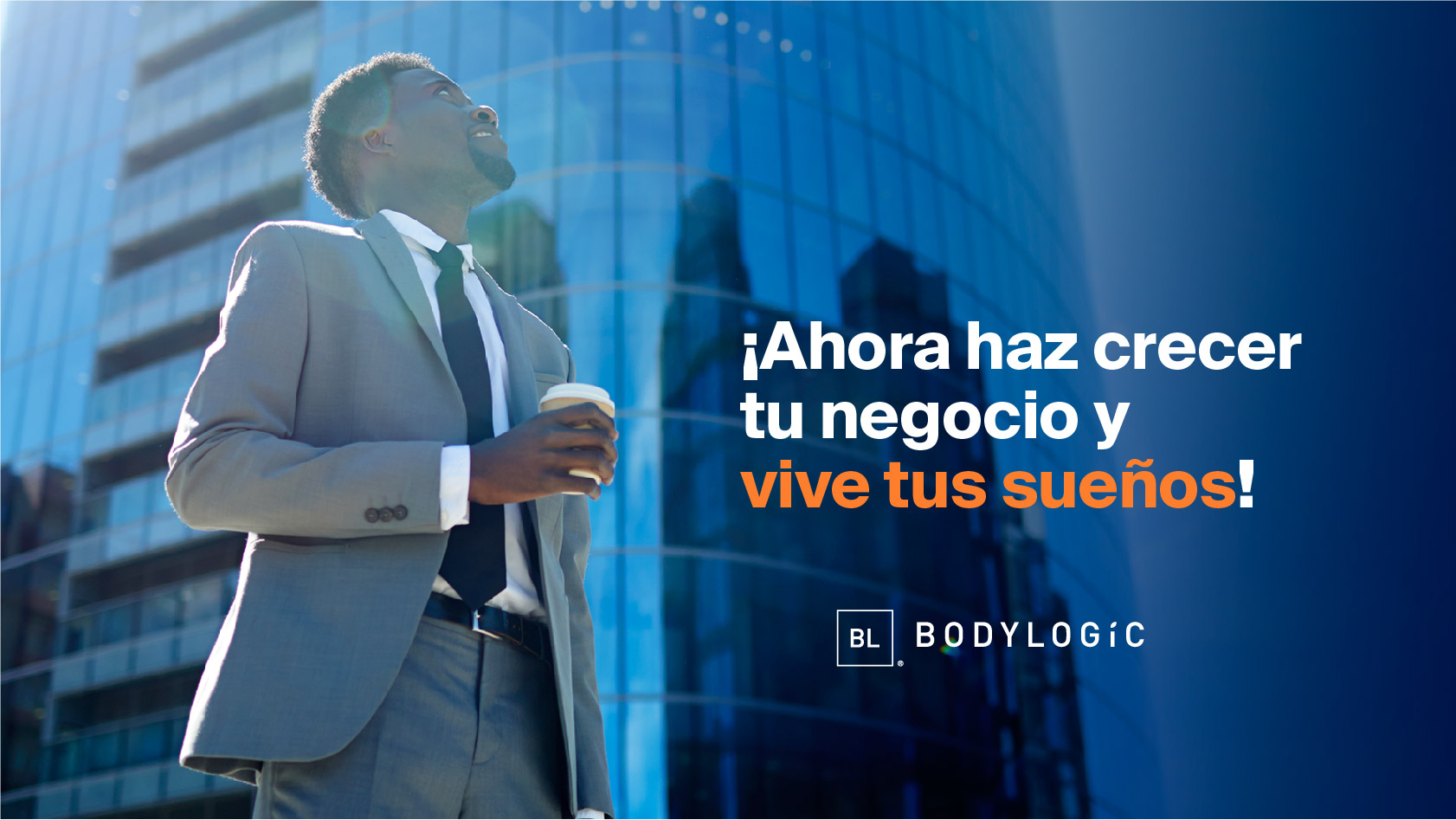